Conquête spatial
Fait par Nadia Maheu
Voyager I  ll
Qui ou quoi
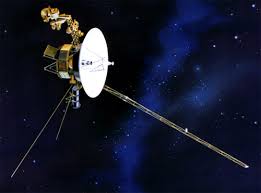 nationalité
Quand
Voyager i 2 a été crée le 20 août 1977 
Le 9 juillet  1979 il survol de jupiter